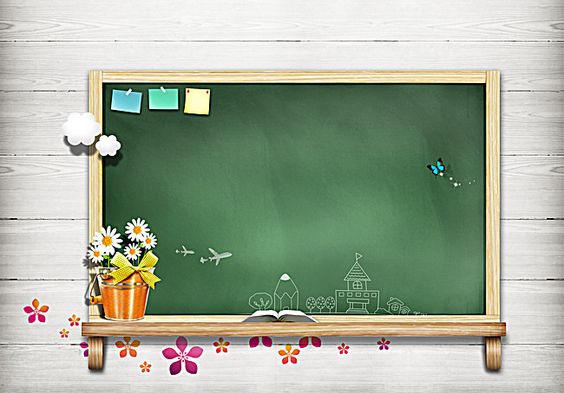 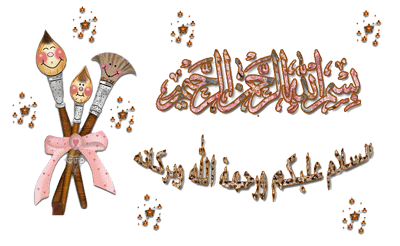 السبت، 24/جمادى الثانية/1442
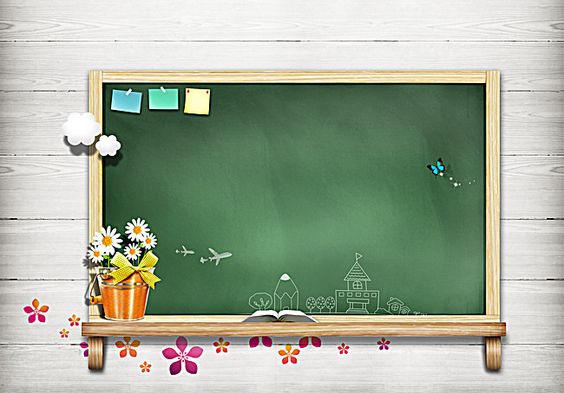 بسم الله الرحمن الرحيم
والصلاة والسلام 
على نبينا محمد وعلى اله وصحبه اجمعين
 اللهم افتح على قلوبنا
 اللهم يا معلم إبراهيم علمنا و يا مفهم سليمان فهمنا وعلمنا ما جهلنا 
وانفعنا بما علمتنا وزدنا علما اللهم افتح علينا فتحًا مبينًا..
السبت، 24/جمادى الثانية/1442
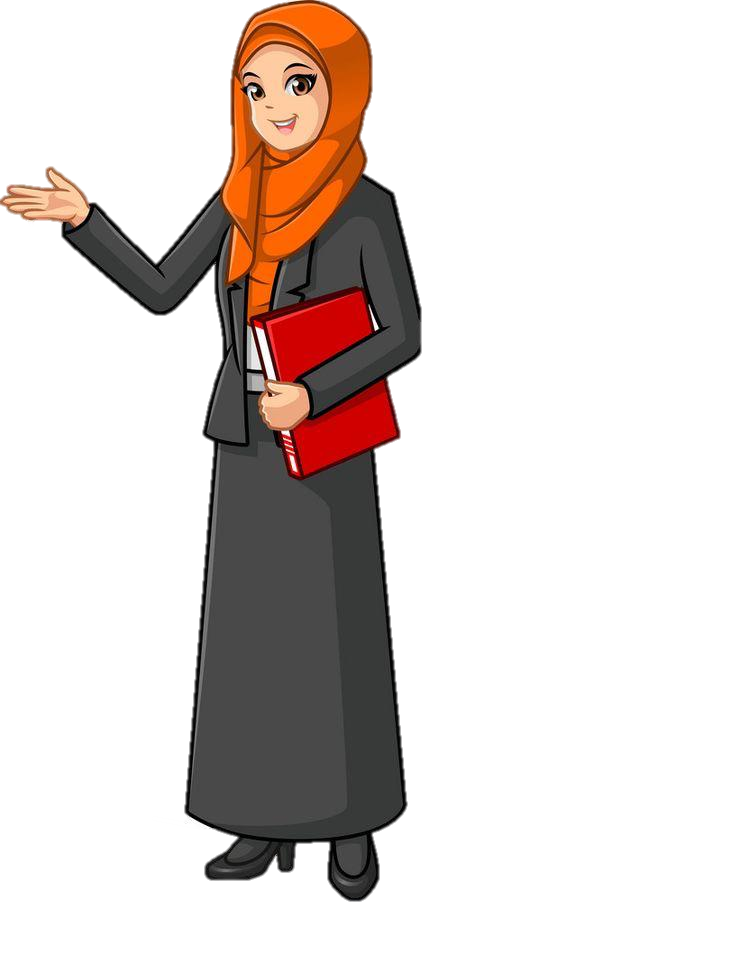 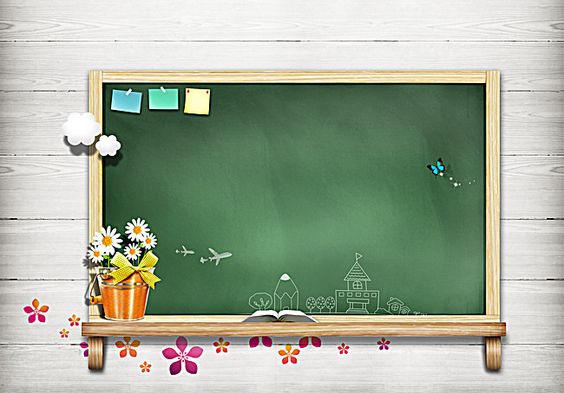 السبت، 24/جمادى الثانية/1442
اللهم احفظ وطني وادم عزه واستقراره 
واحفظ شعبه وحكامه 
اللهم أحفظ لهذا الوطن أمنه وأمانه
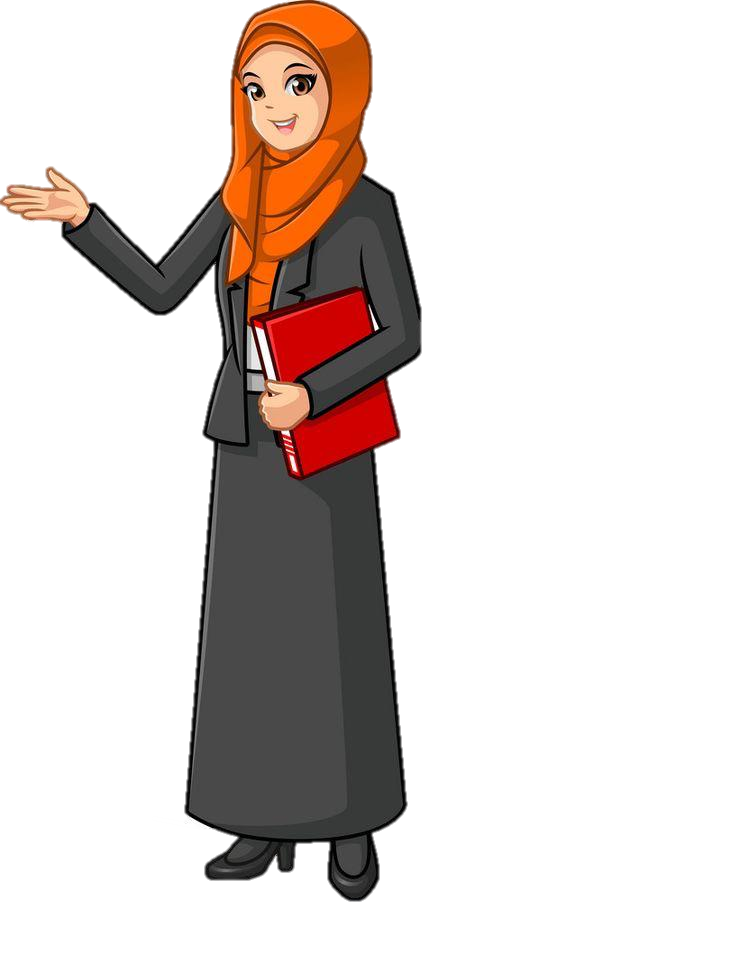 لهذا الوطن الحبيب نشيد جميل هيا ننشده
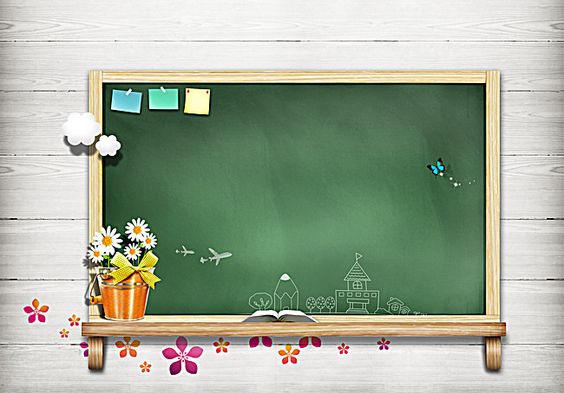 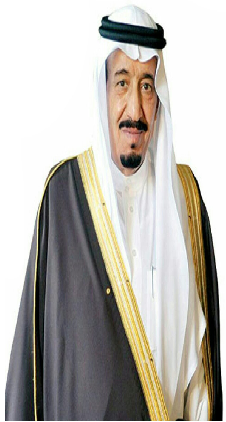 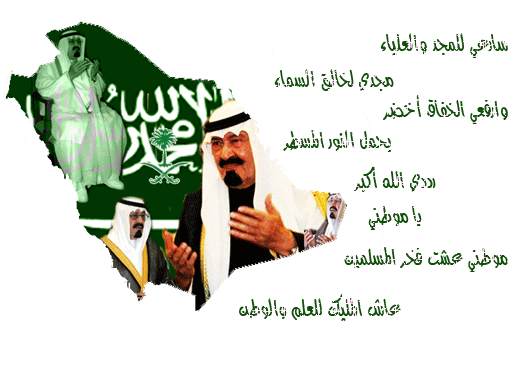 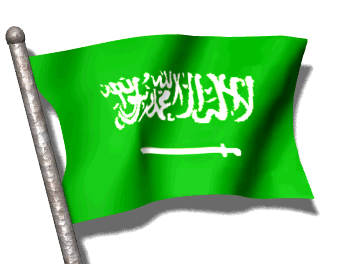 السبت، 24/جمادى الثانية/1442
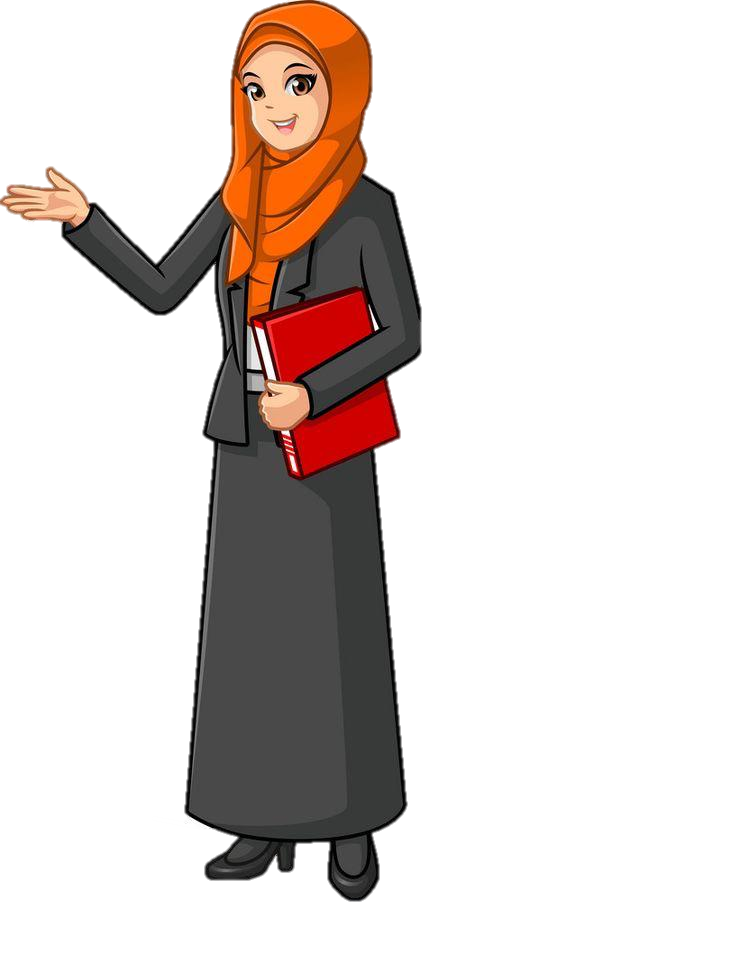 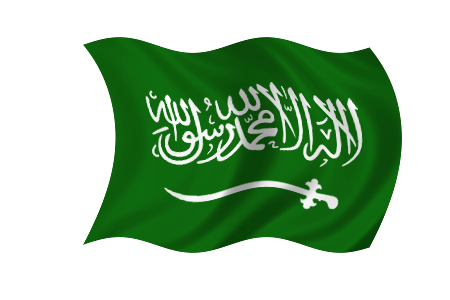 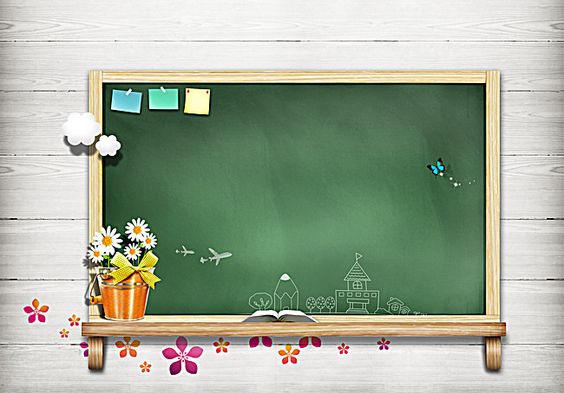 السبت، 24/جمادى الثانية/1442
التعلم عن بعد أحد جهود وطني الغالي في استمرارية التعلم  رغم الظروف التي يمر بها وطني والعالم اجمع
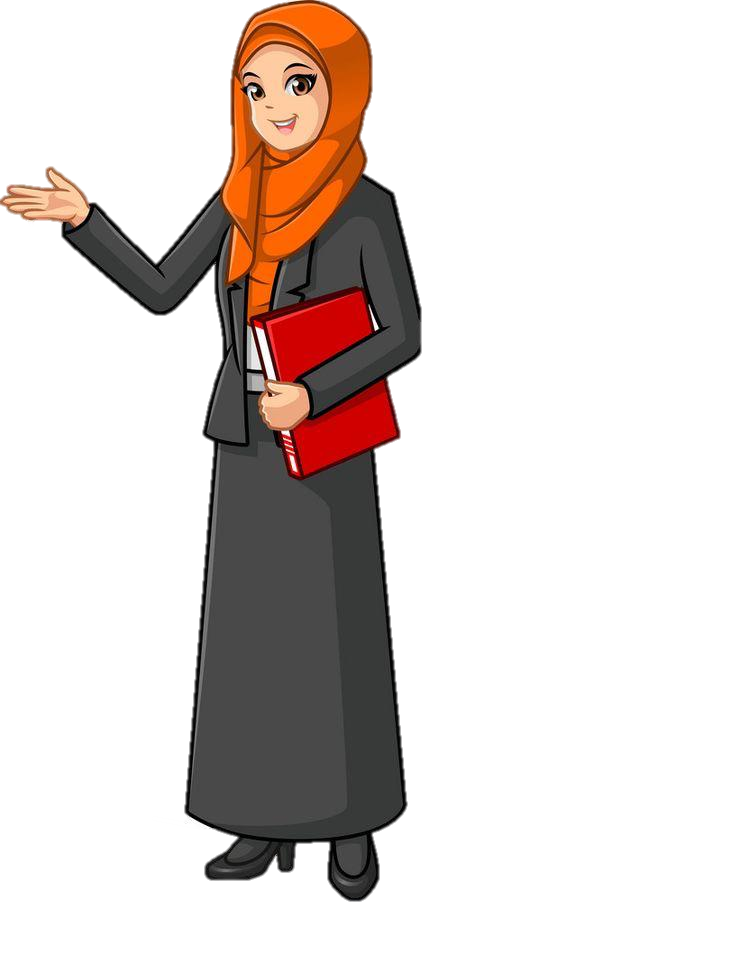 ولتعلم عن بعد آداب لابد من الإلتزام بها
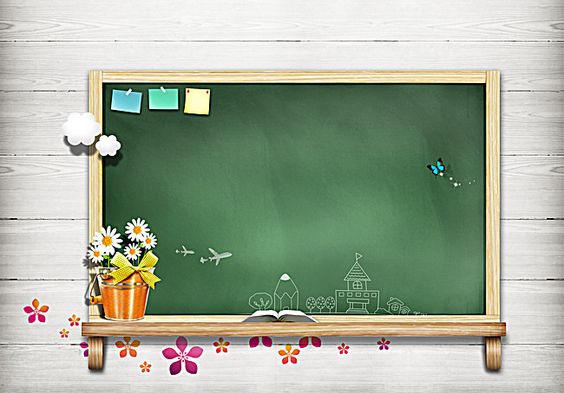 السبت، 24/جمادى الثانية/1442
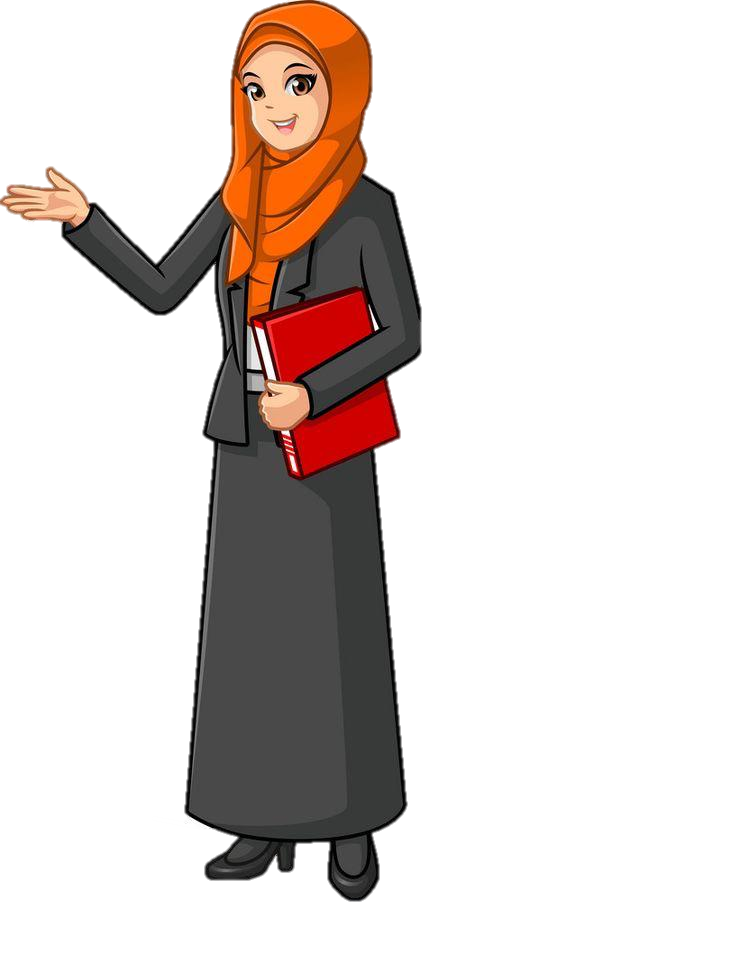 السبت، 24/جمادى الثانية/1442
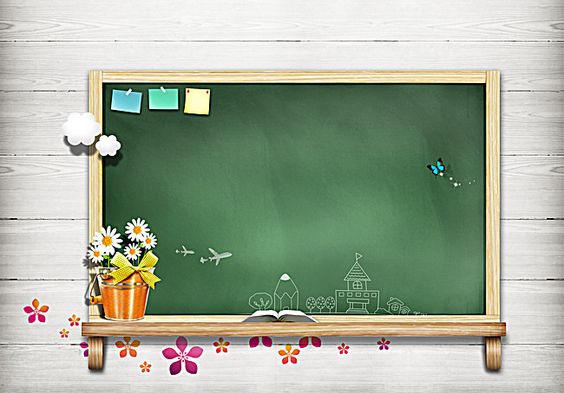 السبت، 24/جمادى الثانية/1442
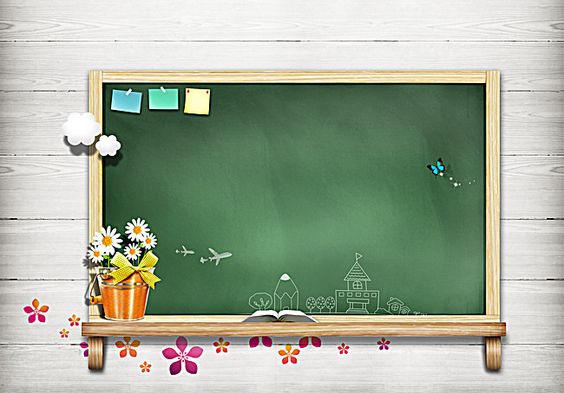 الوحدة الأولى
السبت، 24/جمادى الثانية/1442
مجال الرسم
علاقات لونية
الموضوع الثاني:
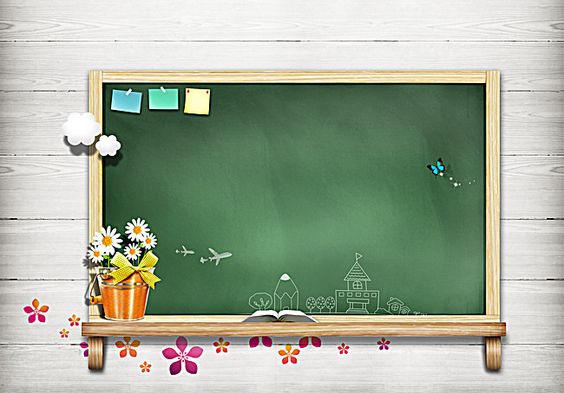 نتعرف معا على أهداف درسنا اليوم
السبت، 24/جمادى الثانية/1442
1—التعرف على مفهوم التوافق والتباين اللوني .
 2- طريقة مزج الالوان .
 3- تطبيق العلاقات اللونية من خلال الرسم باستخدام الوان الغواش .
 4-مناقشة ابداعات الفنانين في استخدام اللون .
 5- التعرف على مفهوم اللون .
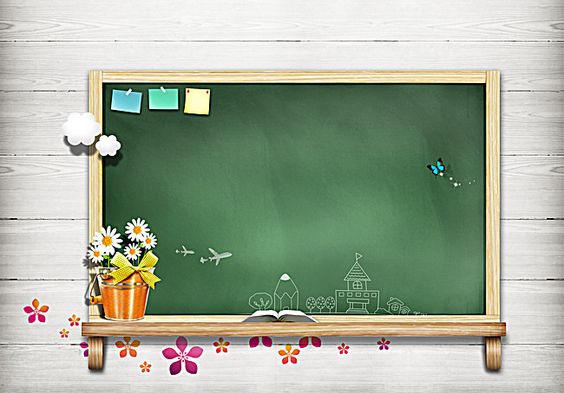 اليوم : 
التاريخ :
السبت، 24/جمادى الثانية/1442
السبت، 24/جمادى الثانية/1442
افتحي الكتاب صفحة20 لنقرأ معا
ودوني تاريخ اليوم
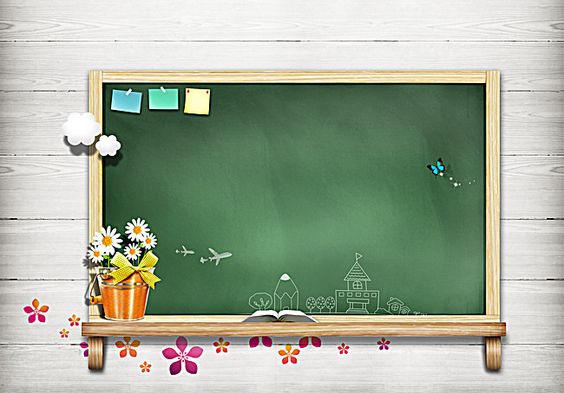 تعريف اللون :
السبت، 24/جمادى الثانية/1442
هو صفة نميز بها الأجسام بواسطة العين اعتماداً على الضوء
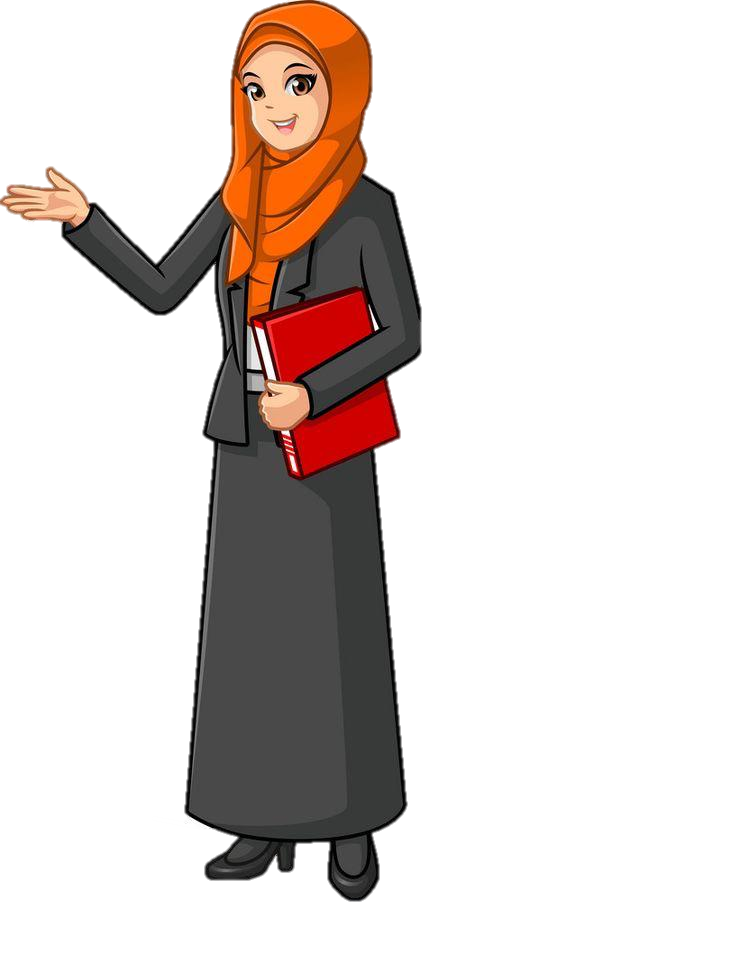 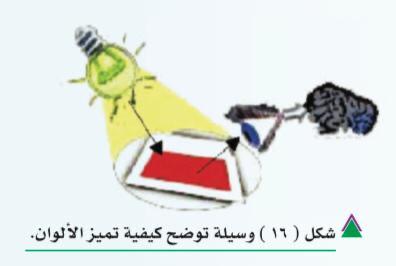 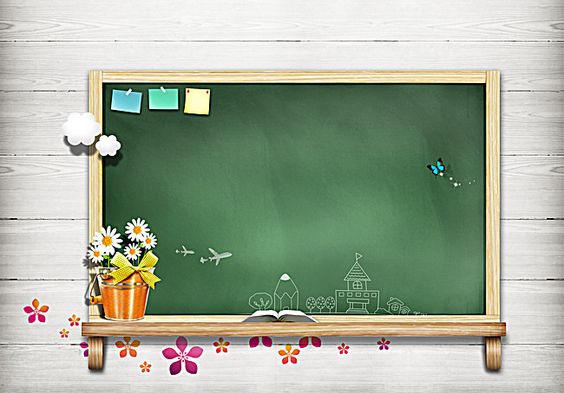 تاريخ اللون :
السبت، 24/جمادى الثانية/1442
اعتمد الفنان على اللون في لوحاته الفنية منذ الحضارات القديمة ، واستخدم الألوان الطبيعية منذ بداية رسوماته ، ثم حاول صنع الالوان الصناعية من بعض الأتربة والشمع والدهون النباتية والحيوانية ، والتي تحتوي على عناصر لونية وأصباغ.
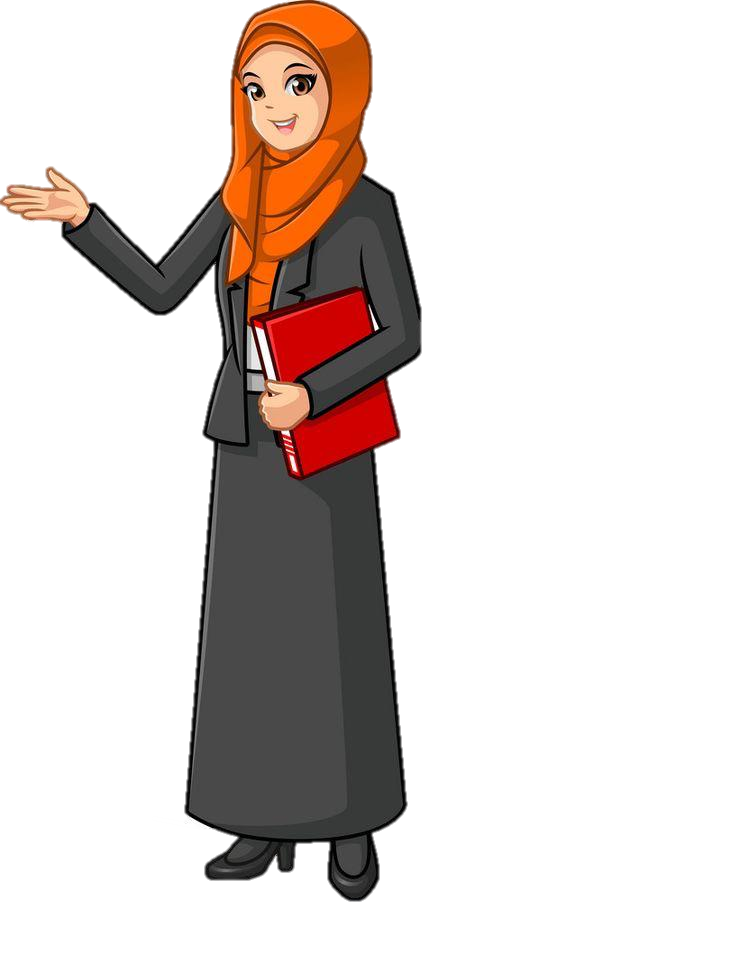 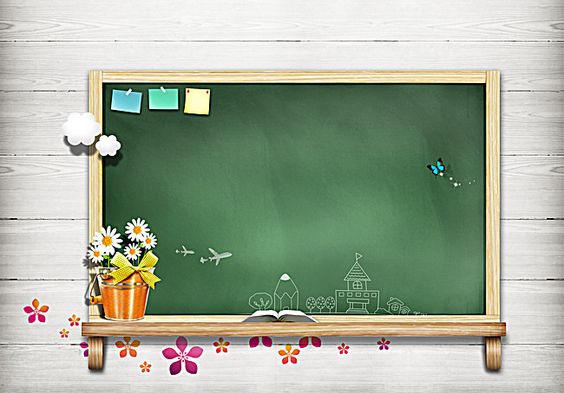 أهمية اللون :
السبت، 24/جمادى الثانية/1442
يعتبر اللون من أهم العناصر التشكيلية للتصميم ، حيث أن أي عنصر من هذه العناصر يجب أن يكون له لوناً، سواءً كان هذا اللون من الألوان الأساسية أو الفرعية أو المحايدة.
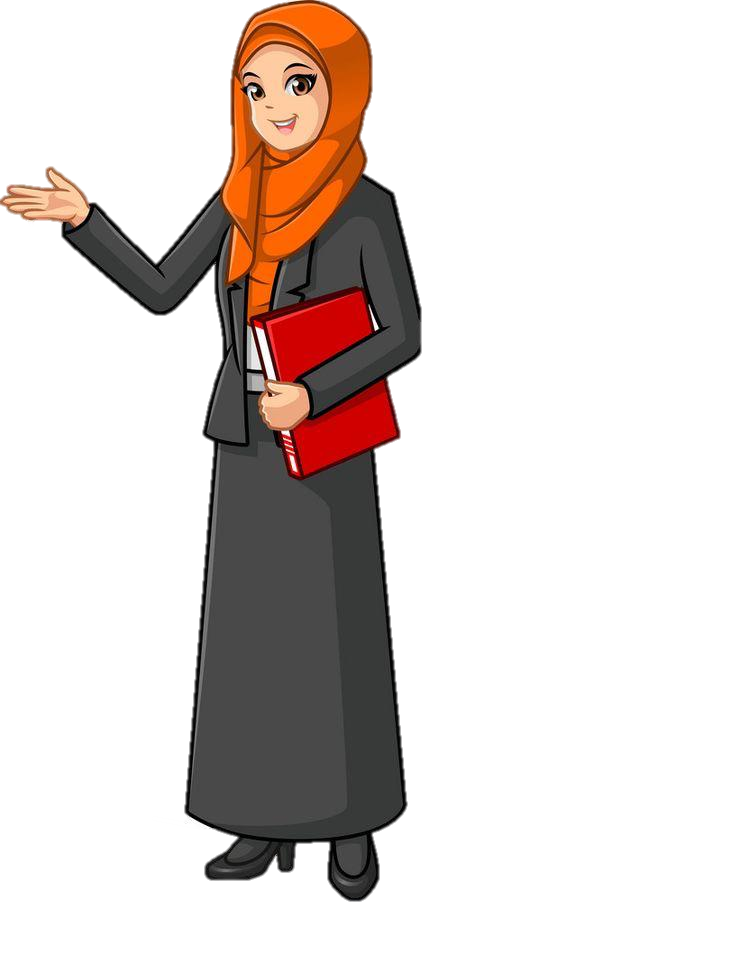 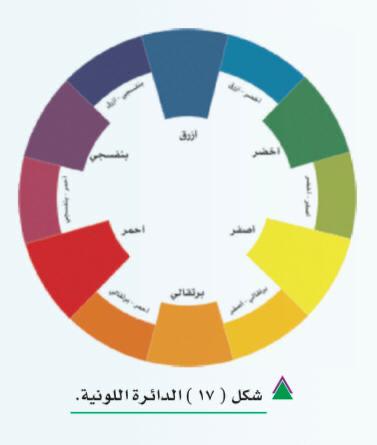 السبت، 24/جمادى الثانية/1442
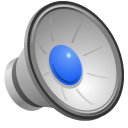 ماذا لو 
لم نستطع مشاهدة الالوان في الطبيعة؟
ماذا لو 
لم يكن هناك الوان في اشارات المرور؟
القيمة السلوكية
شكر الله على النعم التي لا تعد ولا تحصى 
قال تعالى :
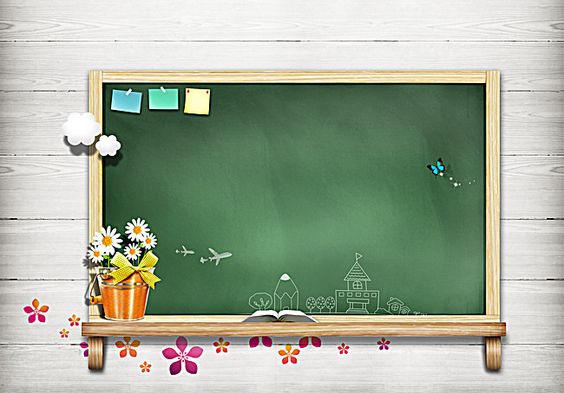 السبت، 24/جمادى الثانية/1442
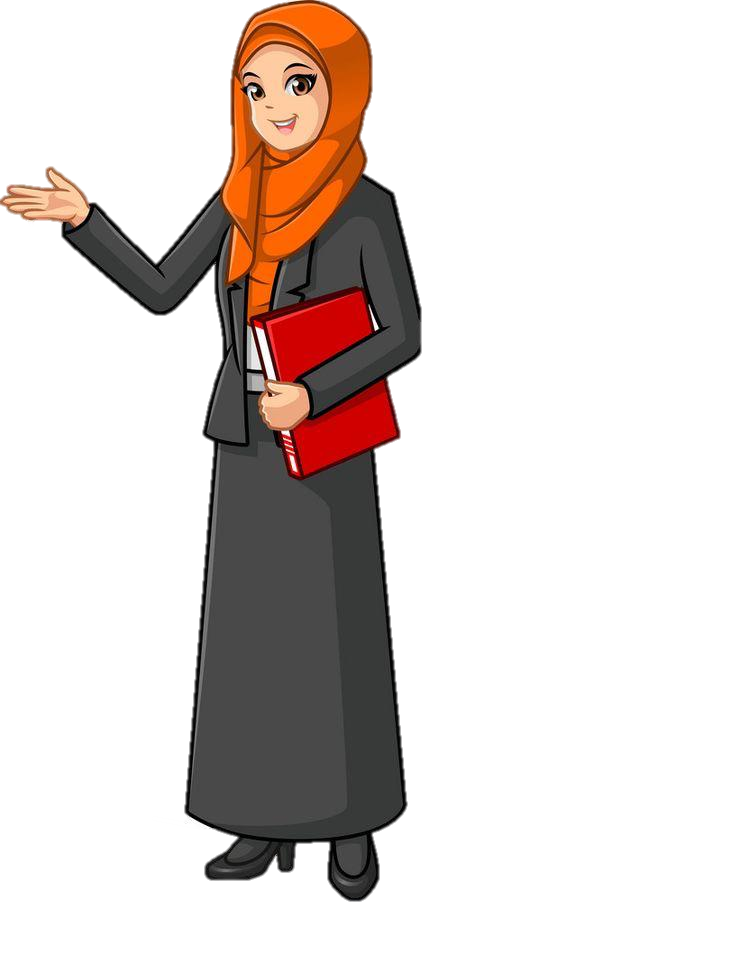 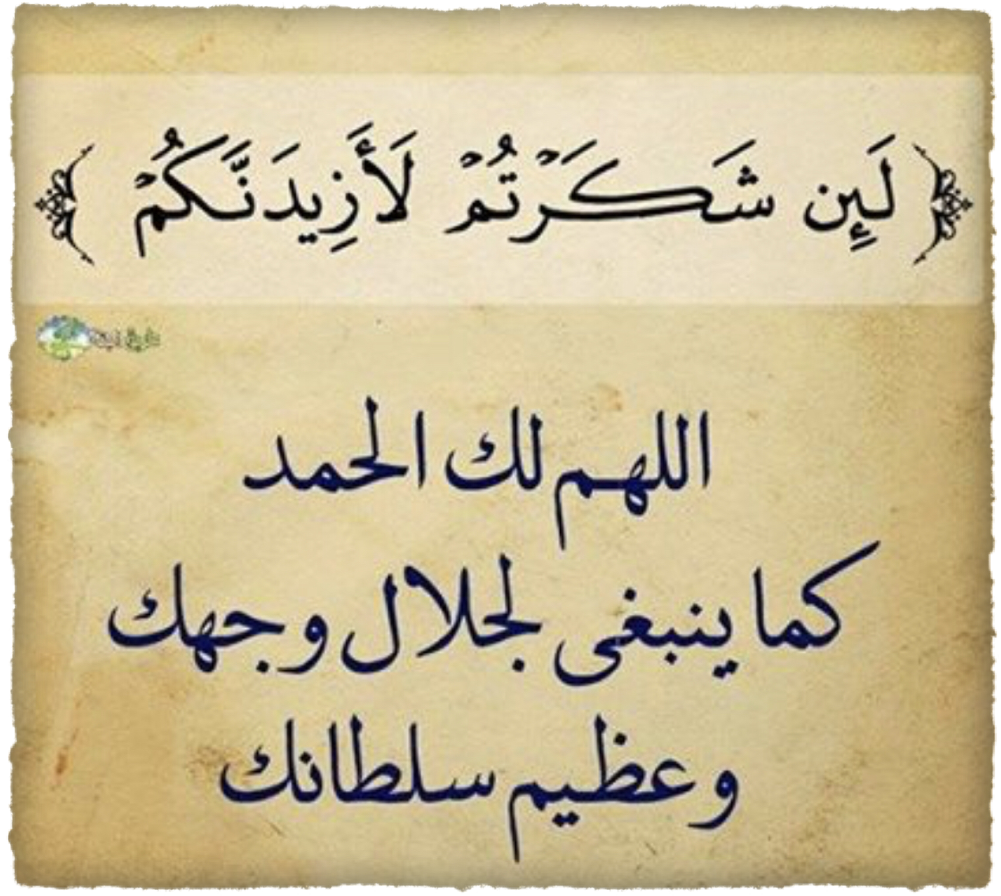 سورة ابراهيم آية ٧
فاقد تعليمي
دائرة الألوان:
تعتبر دائرة الألوان من الوسائل العلمية لدراسة الألوان المختلفة، إذ بها نعرف كيف تختلط الألوان ،ومن خلالها تتضح لنا الألوان الأساسي وما ينتج عن خلطها من الوان ثانوية
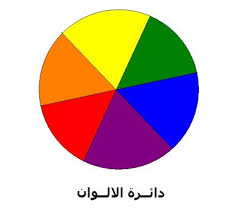 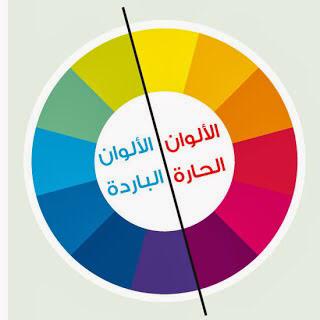 اللون
خصائص اللون :
لكل لون خصائص وهي :
1- كنه اللون أو( مدلول اللون ): 
وهي الصفة التي يتميز بها كل لون عن الاخر كأن نقول أصفر أو أخضر أو أحمر
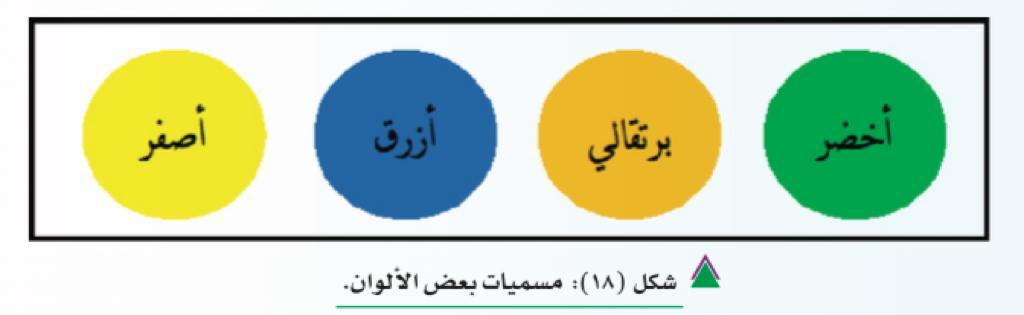 السبت، 24/جمادى الثانية/1442
السبت، 24/جمادى الثانية/1442
2- قيمة اللون (درجة اللون):
كأن نقول هذا اللون فاتح أو غامق
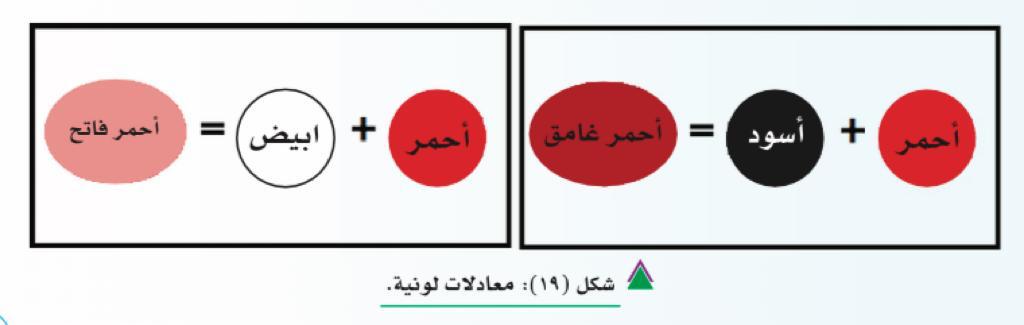 السبت، 24/جمادى الثانية/1442
3- شدة اللون(نصوع اللون) :
وهي نقاء اللون من دون أي إضافات أخرى.
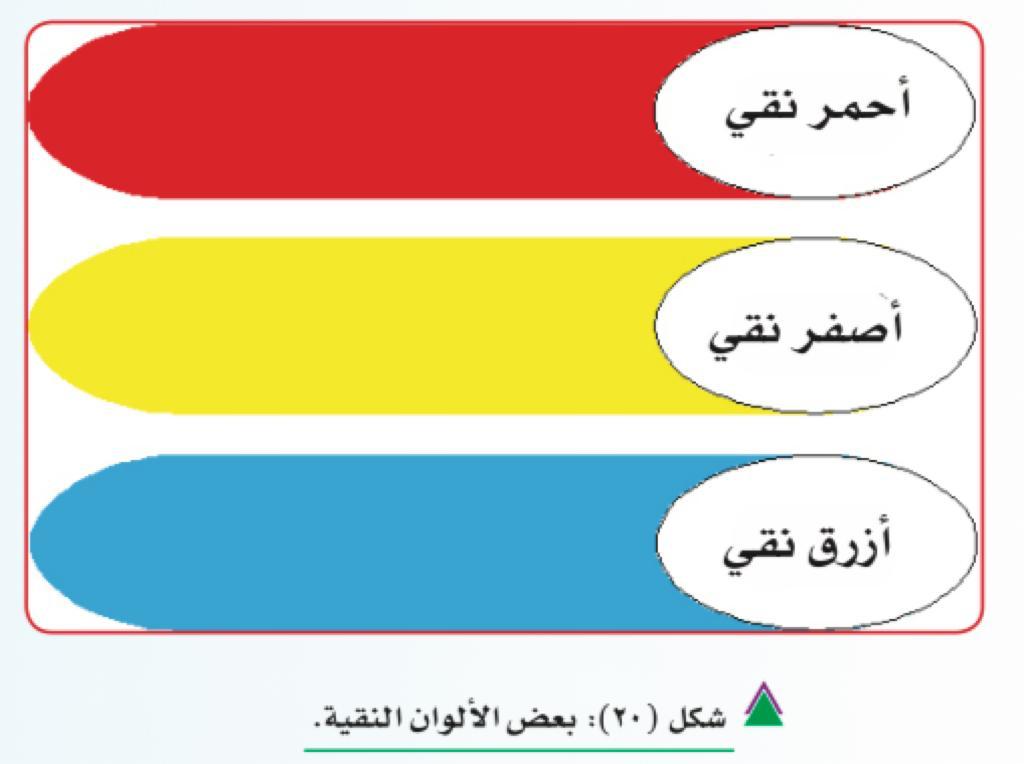 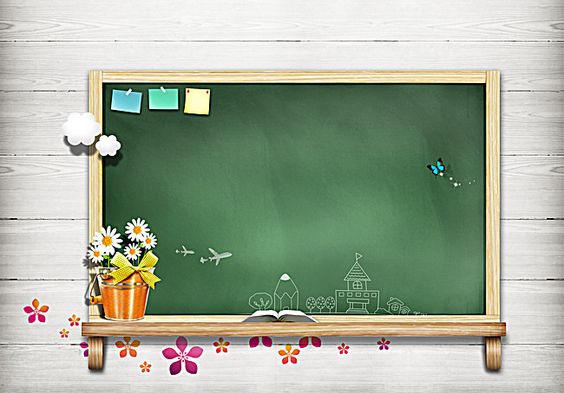 تأثير اللون على اللون:
السبت، 24/جمادى الثانية/1442
يتأثر اللون عندما يحاط بغيره من الألوان، فمثلاً عندما نحيط اللون الأصفر باللون الرمادي يصبح  اللون الأصفر أكثر وضوحاً وكلما كان اللون الرمادي أغمق زاد وضوح اللون الأصفر على عكس اللون الأزرق
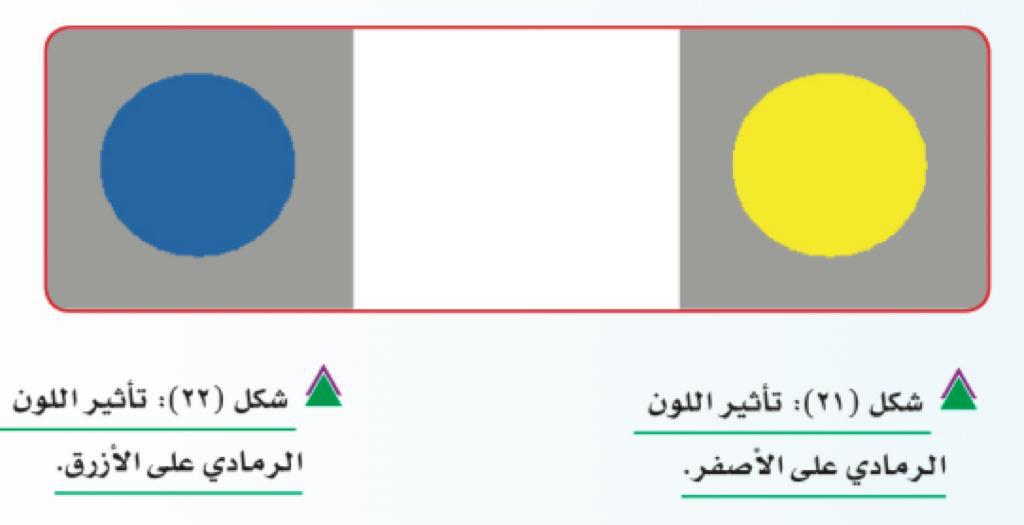 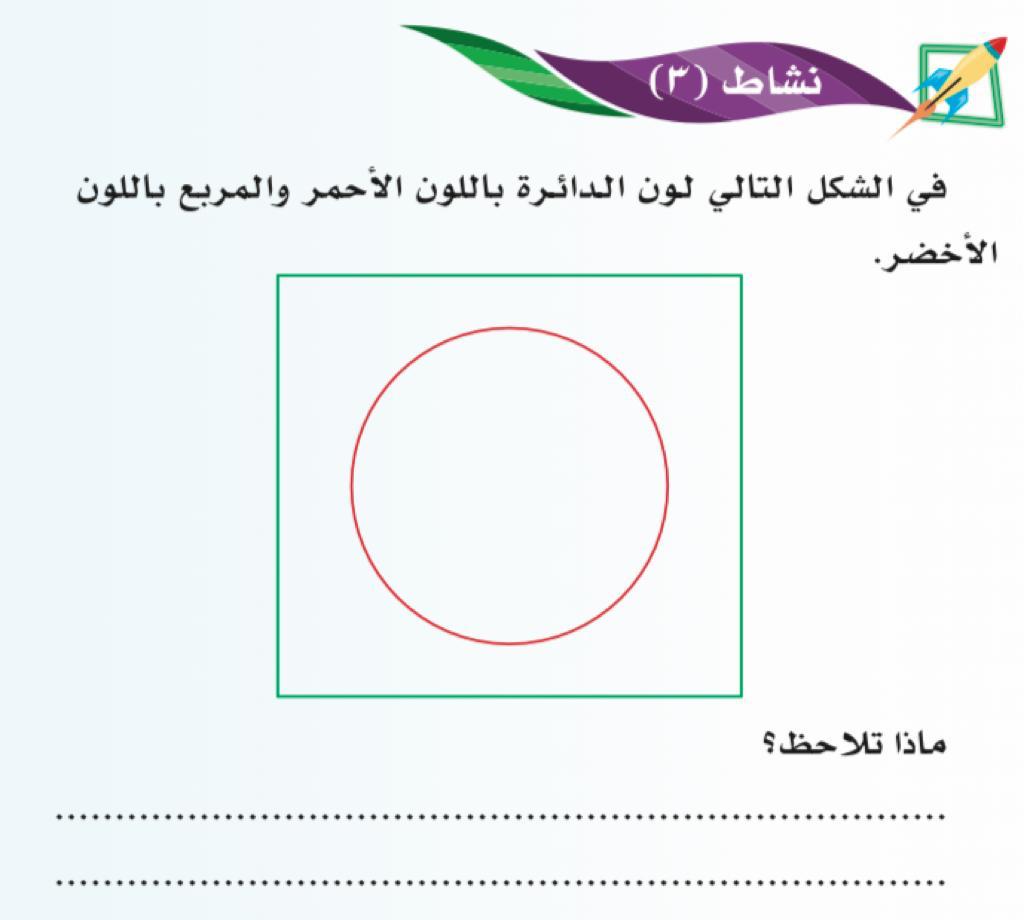 صفحة 24
شدة وضوح اللون الاحمر
التوافق اللوني :
هو تقارب الألوان وتتمثل في الألوان المتجاورة في الدائرة اللونية
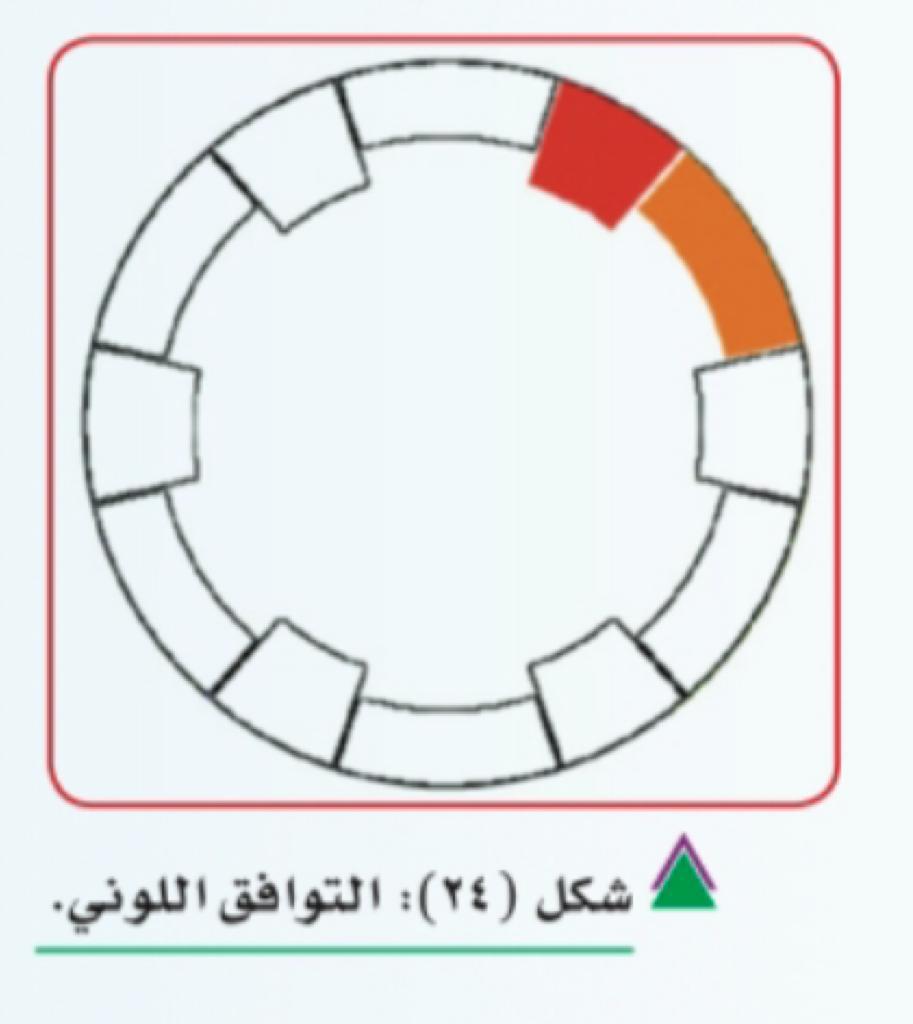 السبت، 24/جمادى الثانية/1442
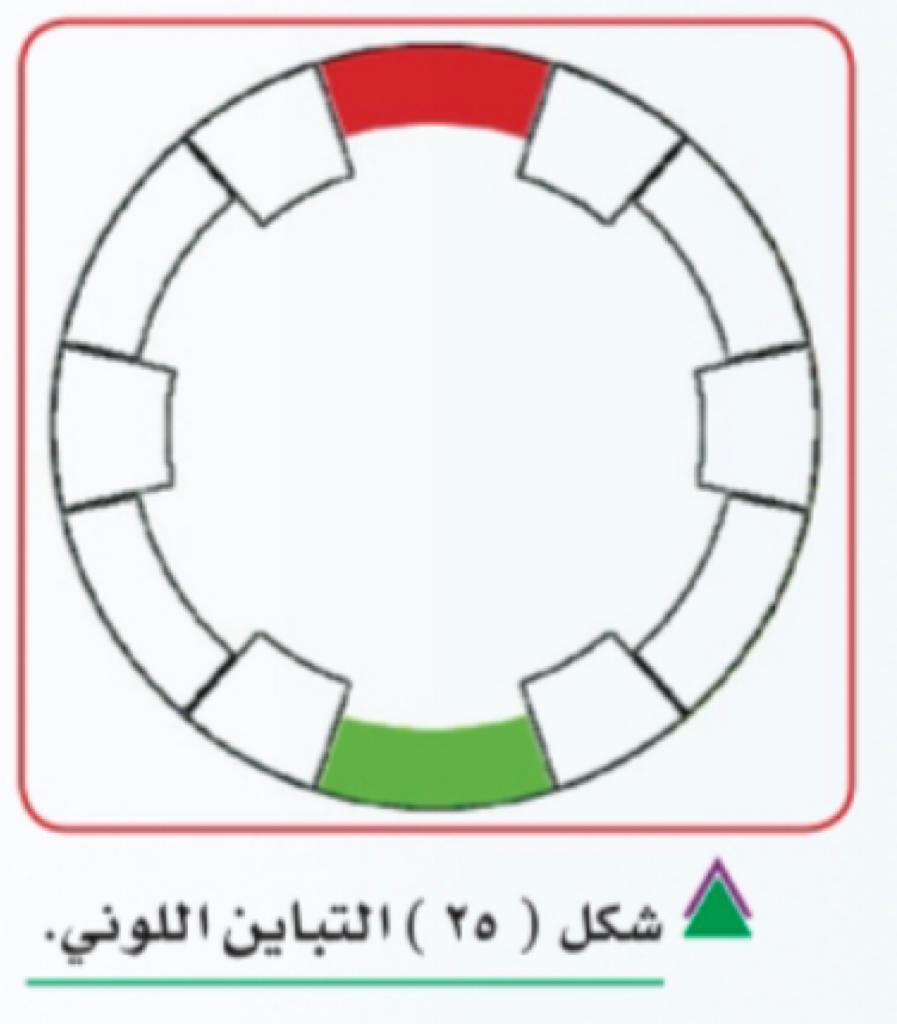 التباين( التضاد) اللوني:
هو اختلاف الألوان عند تجاورها وتزداد قوة التباين عند ارتفاع زيادة الاختلاف ، وتتمثل في تجاور الأبيض مع الأسود ، والغامق مع الفاتح من نفس اللون، والألوان المتقابلة في الدائرة اللونية
أمامك مجموعة من الصور صنفيها من حيث التوافق والتباين اللوني
الوان متباينة
1
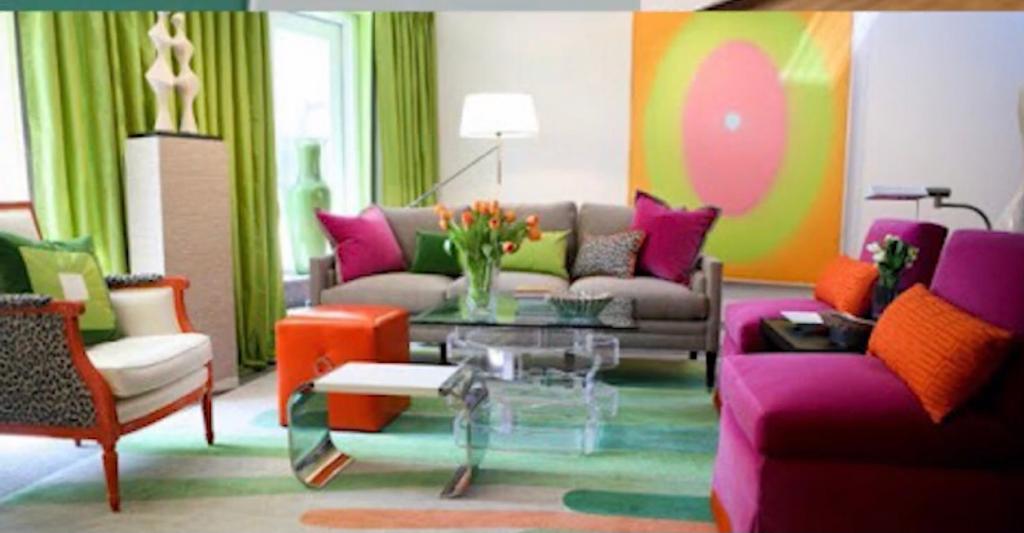 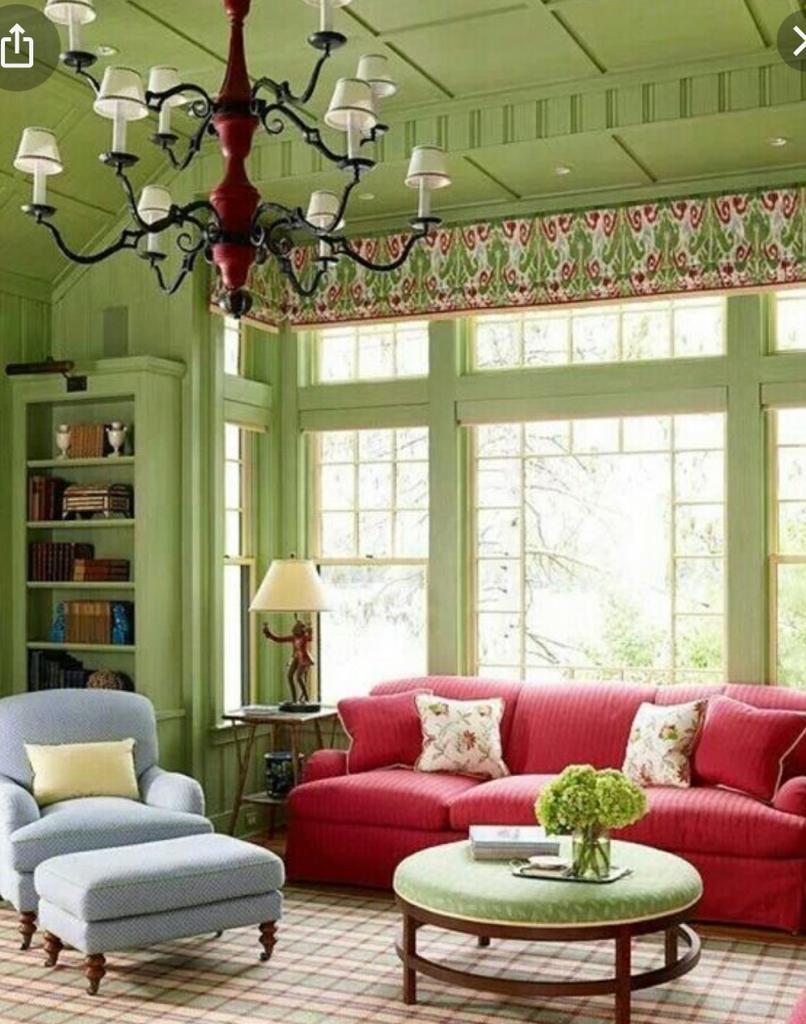 الوان متباينة
2
2
1
3
4
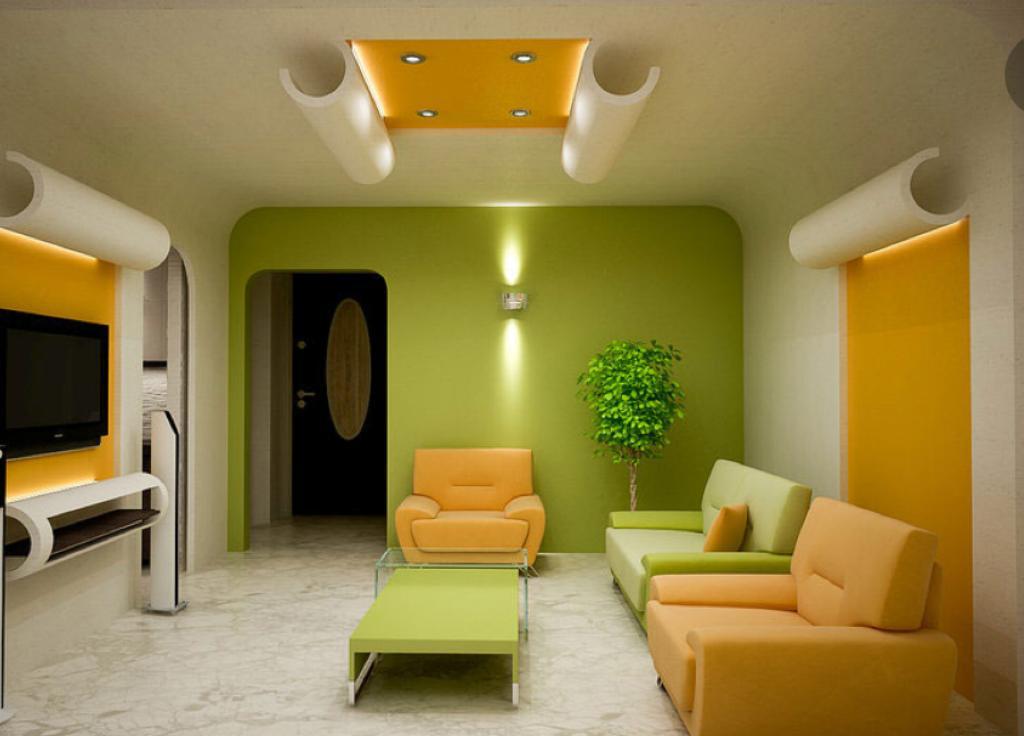 44
الوان متوافقة
الوان متوافقة
برااااااافو
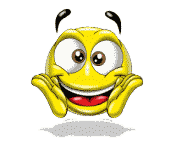 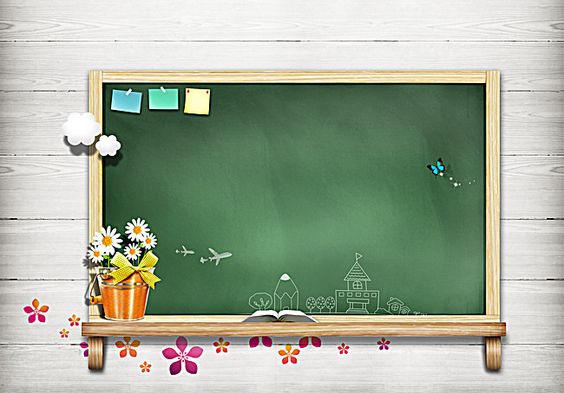 مزج الألوان:
السبت، 24/جمادى الثانية/1442
مزج الألوان عملية سهله للوصول للون الذي نريد، فمزج الأصفر مع الأحمر يعطينا اللون البرتقالي ، واللون الأحمر مع الأزرق يعطينا اللون البنفسجي وهكذا بقية الألوان
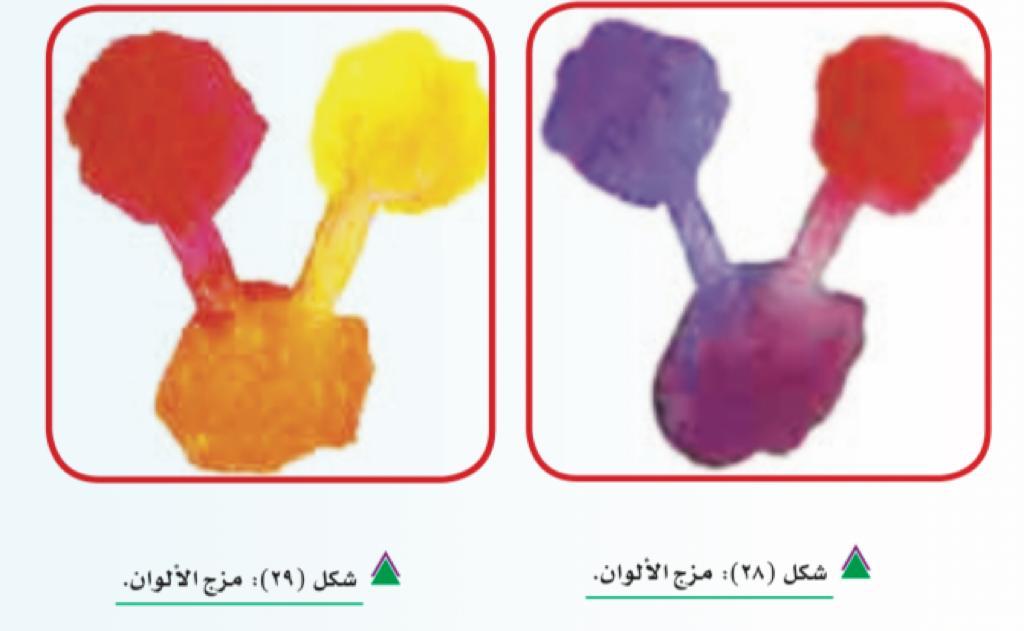 السبت، 24/جمادى الثانية/1442
صفحة27
السبت، 24/جمادى الثانية/1442
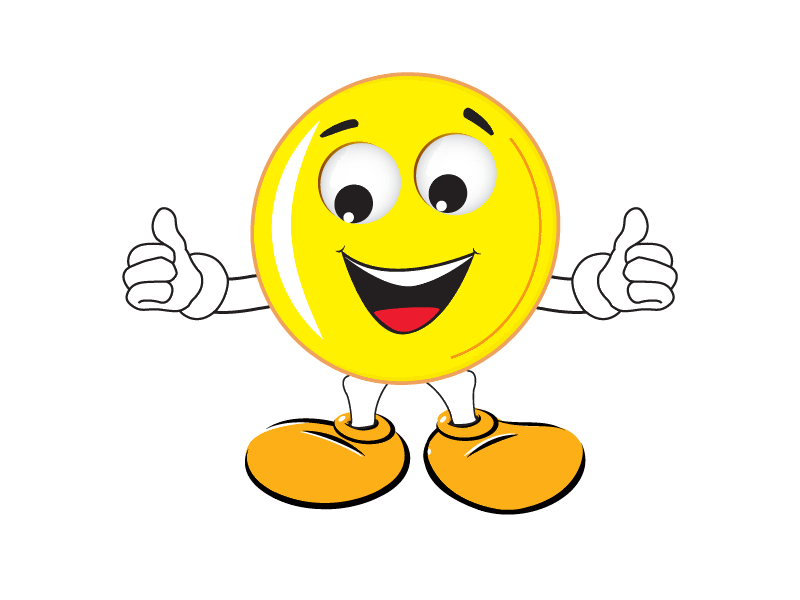 مناقشة وتحليل ابداعات الفنان الروسي واسلي في استخدام اللون
السبت، 24/جمادى الثانية/1442
الوان دافئة
الوان متكاملة
عبرت وزارة الصحة بشعار نعود بحذر بجائحة كورونا بعلاقة التدرج اللوني والتضاد اللوني والاوان الحارة والباردة
نرسم أشكالا هندسية متداخلة ونلونها لإنتاج علاقات لونية
نماذج مختلفة لأعمال بعض من الطالبات تظهر العلاقات اللونية المتوافقة والمتباينة
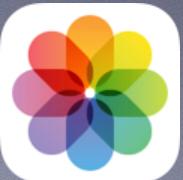 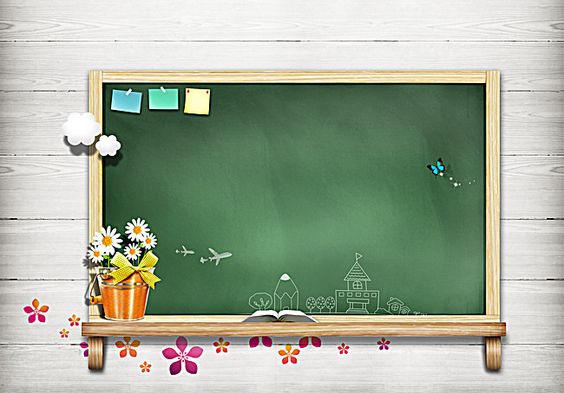 علاقات لونيه 
بإستخدام الألوان المائية
السبت، 24/جمادى الثانية/1442
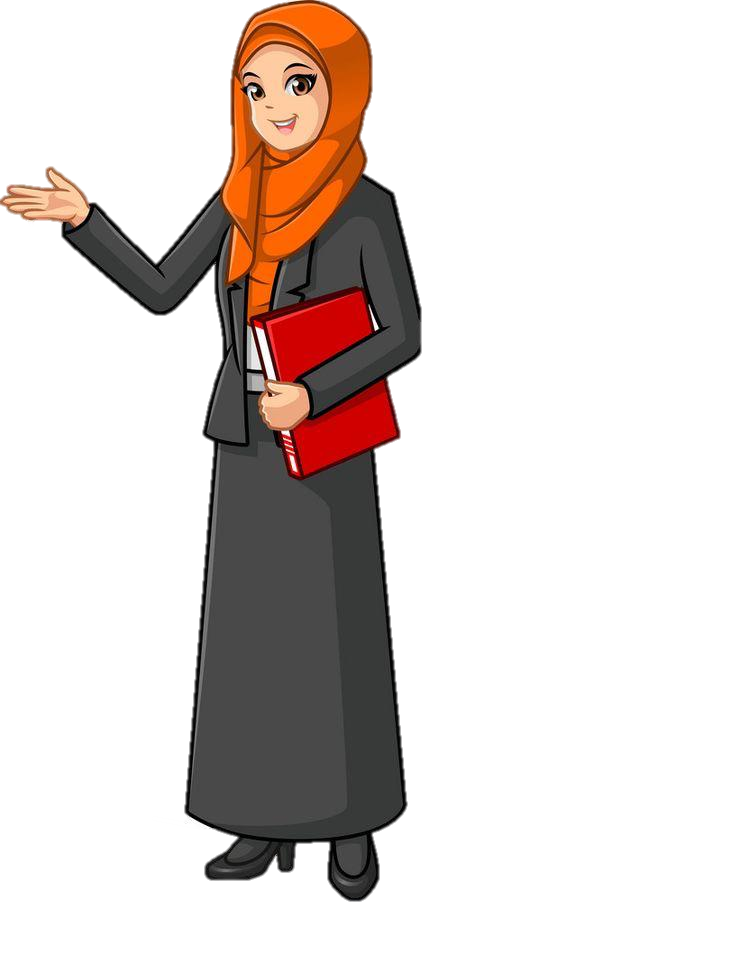 https://pin.it/24QN6xu
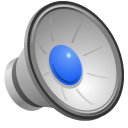 الواجب
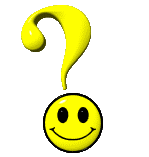 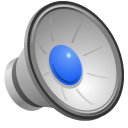 ارسمي مبدعتي دائرة لونية ،مع تحديد1-الألوان الأساسية والثانوية 2- الألوان الحارة والبارده3- الوان متوافق والوان متباينة